НРАВСТВЕННОЕ ВОСПИТАНИЕ – 
ОДНО ИЗ КЛЮЧЕВЫХ НАПРАВЛЕНИЙ
В ДОШКОЛЬНОМ ОБРАЗОВАНИИ
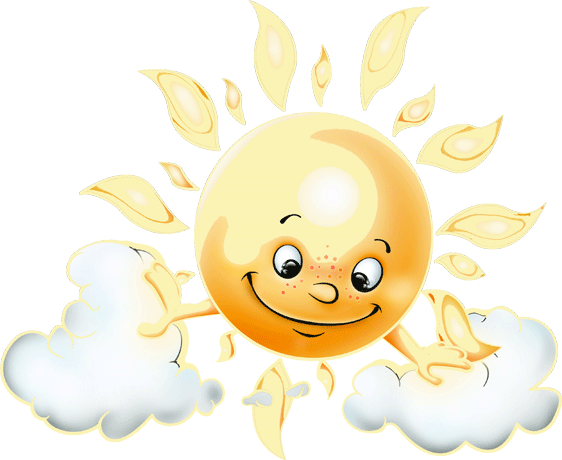 Мальчикова Ольга Юрьевна. Воспитатель.
Высшая квалификационная категория.
Стаж педагогической работы 17 лет.
Санкт Петербург 2012 год.
Наши дети в потоке современной информации через телевизор, компьютер и другие средства коммуникационных технологий вместе со своими родителями мало задумываются о нравственных нормах и основах этики в природе.
Поэтому важно уже в детском саду работать в этом направлении, включать в работу с детьми систему этического воспитания, познание нравственно этических норм  через формирование экологической культуры.
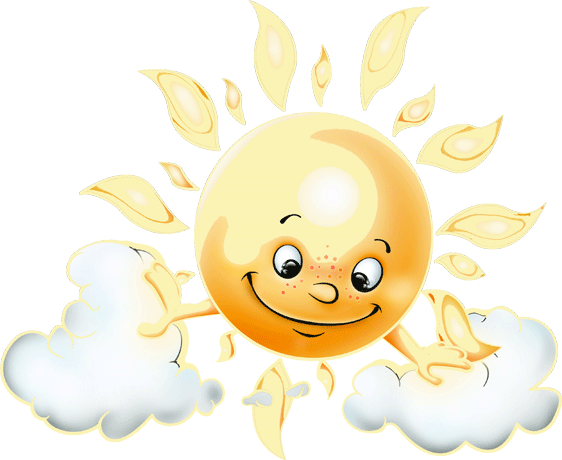 Нравственно этическое воспитание-  
0дно из важных направлений 
в дошкольном образовании.
Познание нравственно этических норм и основ является важным в развитии личности, а само нравственное воспитание –  одно из важных направлений в дошкольном образовании.
О нравственном  воспитании говорили многие педагоги
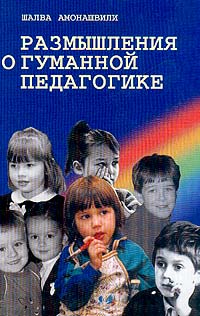 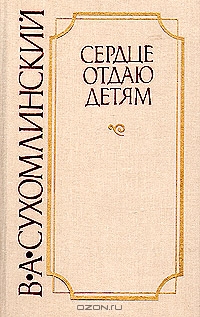 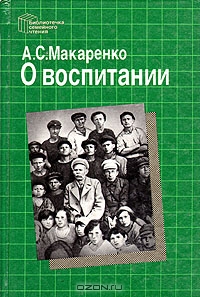 В.А 
Сухомлинский.
А.С.
Макаренко.
Ш. Амонашвили.
И вовсе времена эта тема оставалась важной частью жизни человека.
И можно с ответственностью сказать, что нравственное воспитание способствует формированию экологической культуры.
В дошкольном возрасте ребенок более доверчив и впечатлителен, близок к природе, отмечается повышенная его любознательность. Именно в этот период уже надо прививать ему экологические знания, умения, научить любить природу, беречь ее.
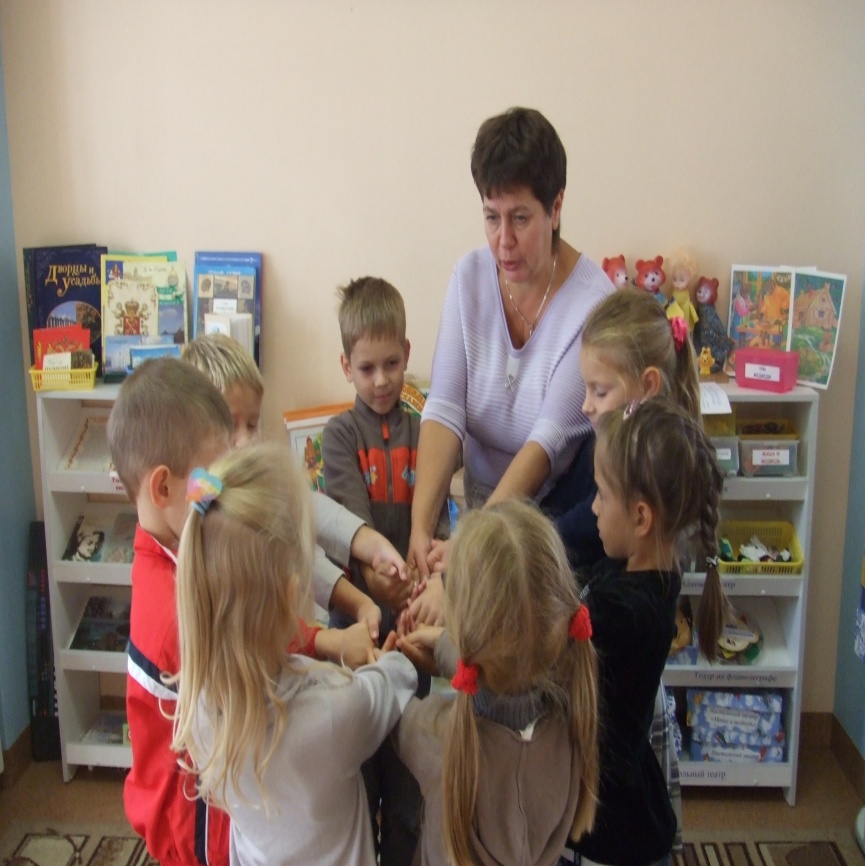 Осуществить это возможно непосредственно через образовательную деятельность: через интегрированные занятия, через проектную деятельность на основе ФГТ.
Проектная деятельность – один из видов совместной и практической работы детей и педагога детского сада и школы, который помогает ребенку осознать свое «Я» в нравственном подходе к улучшению экологической обстановки, через знания, любовь, деятельность.
Работа с детьми в проектной деятельности предполагает сотрудничество, сотворчество педагога и ребенка, может быть направлена на формирование экологических знаний через развитие:  
-познавательного интереса детей.
-формирование положительно-эмоционального и осознанного отношения к природе.
-готовности участвовать в практических делах по улучшению природной среды.
Внедрение проекта через «основные направления развития ребенка» (согласно федеральным государственным требованиям) – социально-личностное, физическое, познавательно-речевое, художественно-эстетическое, помогают сформировать навыки культурного поведения в природе, умение беречь и заботиться о ней.
Формирование экологической культуры представляет собой процесс целенаправленного влияния на личность ребенка и помогает:
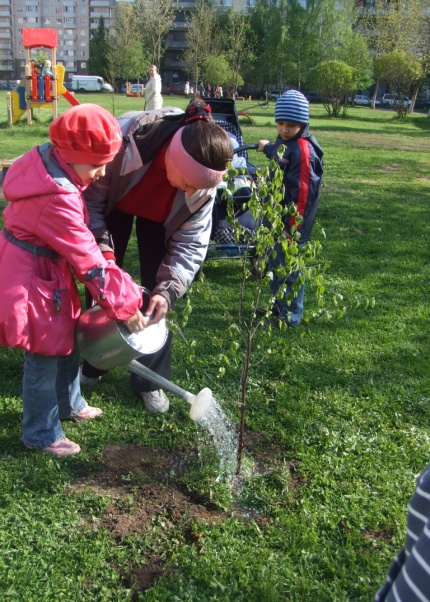 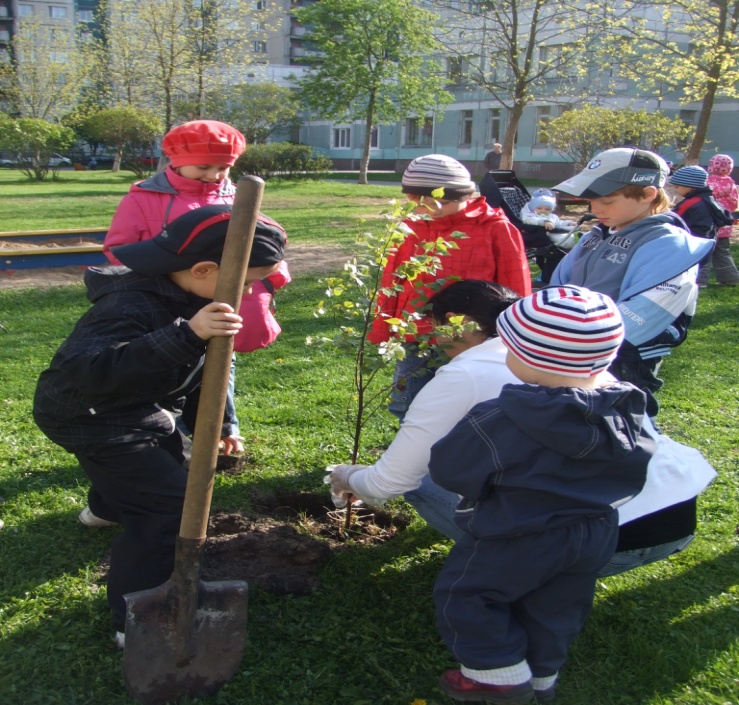 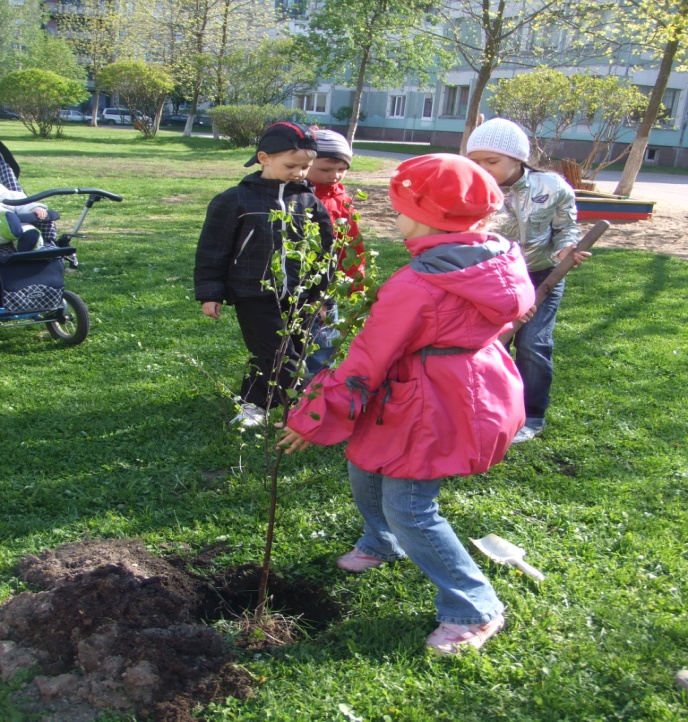 - накопить позитивный опыт взаимодействия с окружающим миром,

- лучшему усвоению экологических ценностей, 

овладеть правилами осознанного поведения в природе,

и, самое главное, возродить в детском сердце стремление    сохранить красоту и участие, а ведь это так важно для нашего счастья.
Посмотрите вокруг!
Что происходит!
Все куда то спешат, а время уходит.
И уходит в былое красота и участие,
А ведь это так надо для нашего счастья.
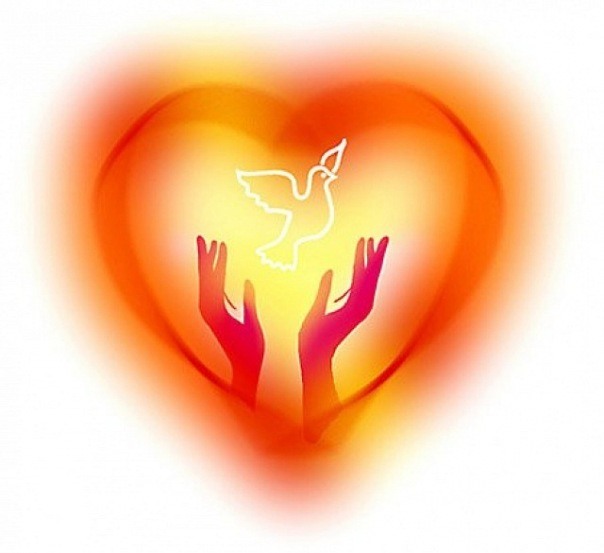 И как важно сейчас, в быстротечное время. Возродить в детском сердце,
К возвышенью стремление.
И вчера и сегодня это так актуально,
Ну а выполнить это, конечно реально.
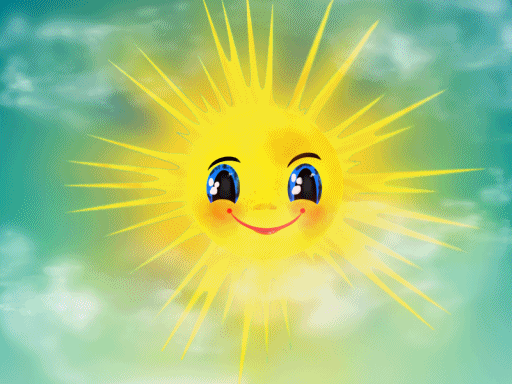